Проект 23 февраля-день защитника Отечества
Подготовительная группа «Академики» 
МБДОУ «Филимоновский детский сад» село Филимонова
Воспитатель: Болохнова Е.С.
Начало проекта
Кристина пришла в детский сад и стала рассказывать о том, что она вместе с мамой прочитала об истории и традициях праздника 23 февраля, и о том, что они сделали открытку для папы и дедушки в честь этого праздника. В ходе беседы выяснилось, что 40 % детей совсем не знали для чего необходим этот праздник. Агата предложила сделать аппликацию, а Егор предложил создать плакат. Воспитатель поддержала идею Егора и было принято решение, всем вместе сделать плакат на тему «23 февраля-день защитника Отечества». Серёжа спросил: «Зачем празднуют праздник 23 февраля?» У детей это вопрос вызвал спор и расхождения во мнениях «Зачем празднуют праздник 23 февраля?». Этот факт подтверждают результаты мониторинга.
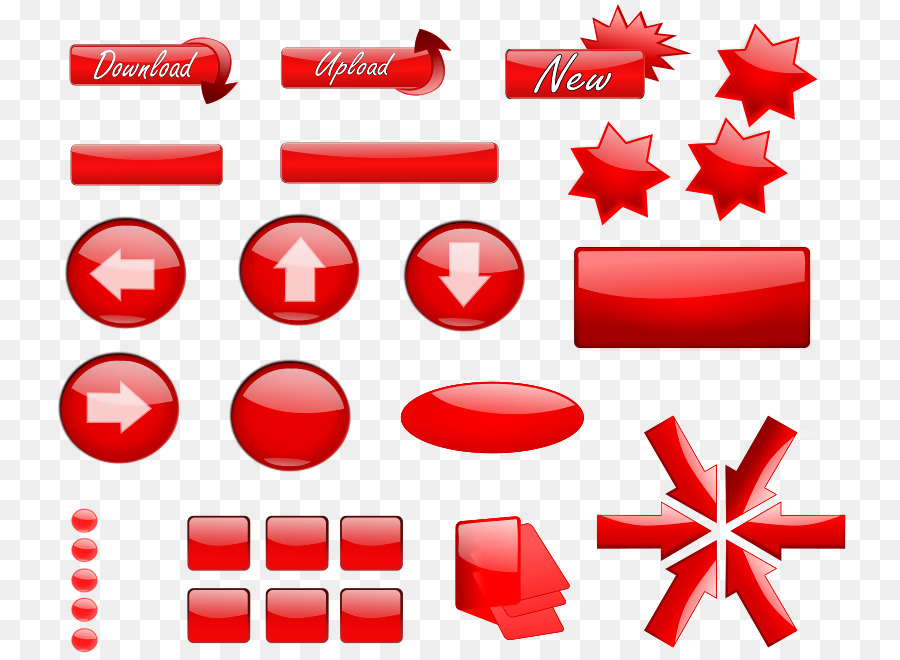 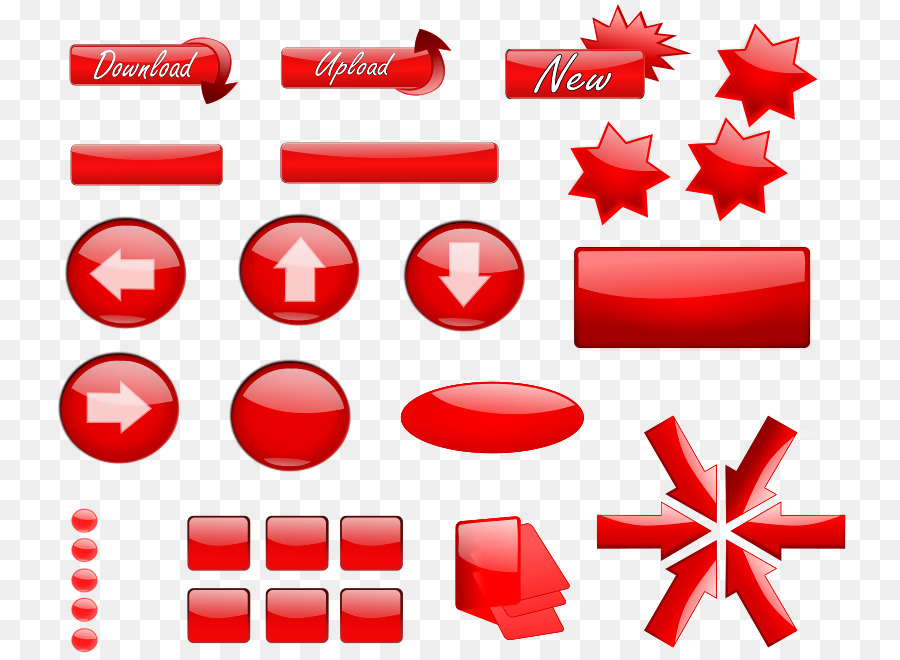 Цель и задачи проекта
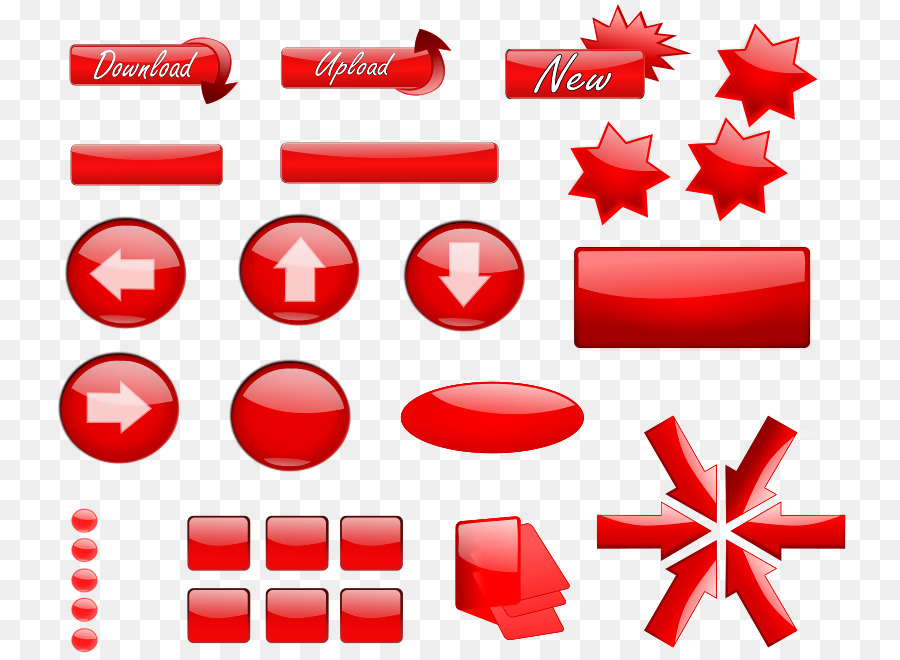 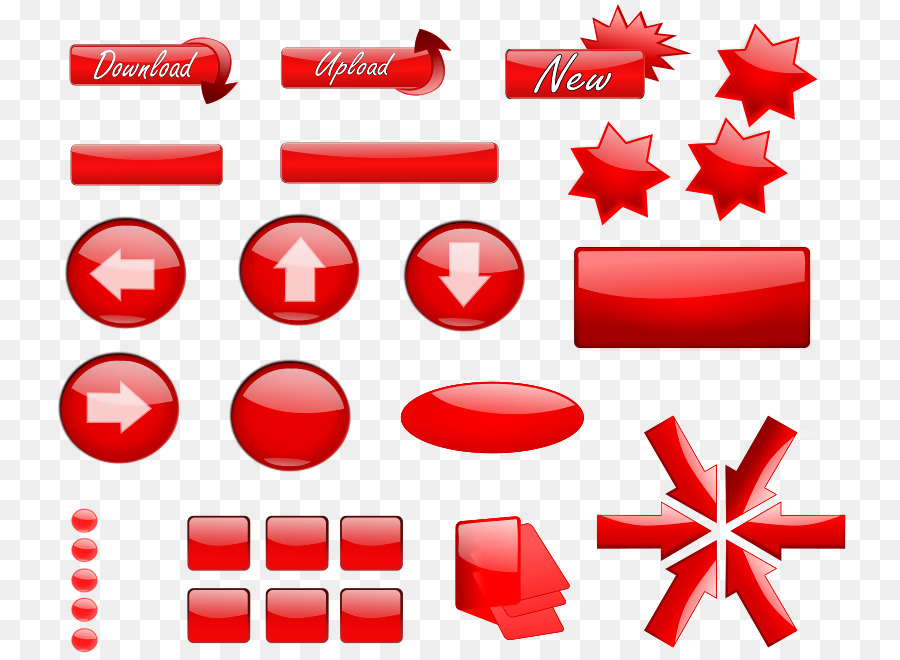 Подготовительный этап проекта
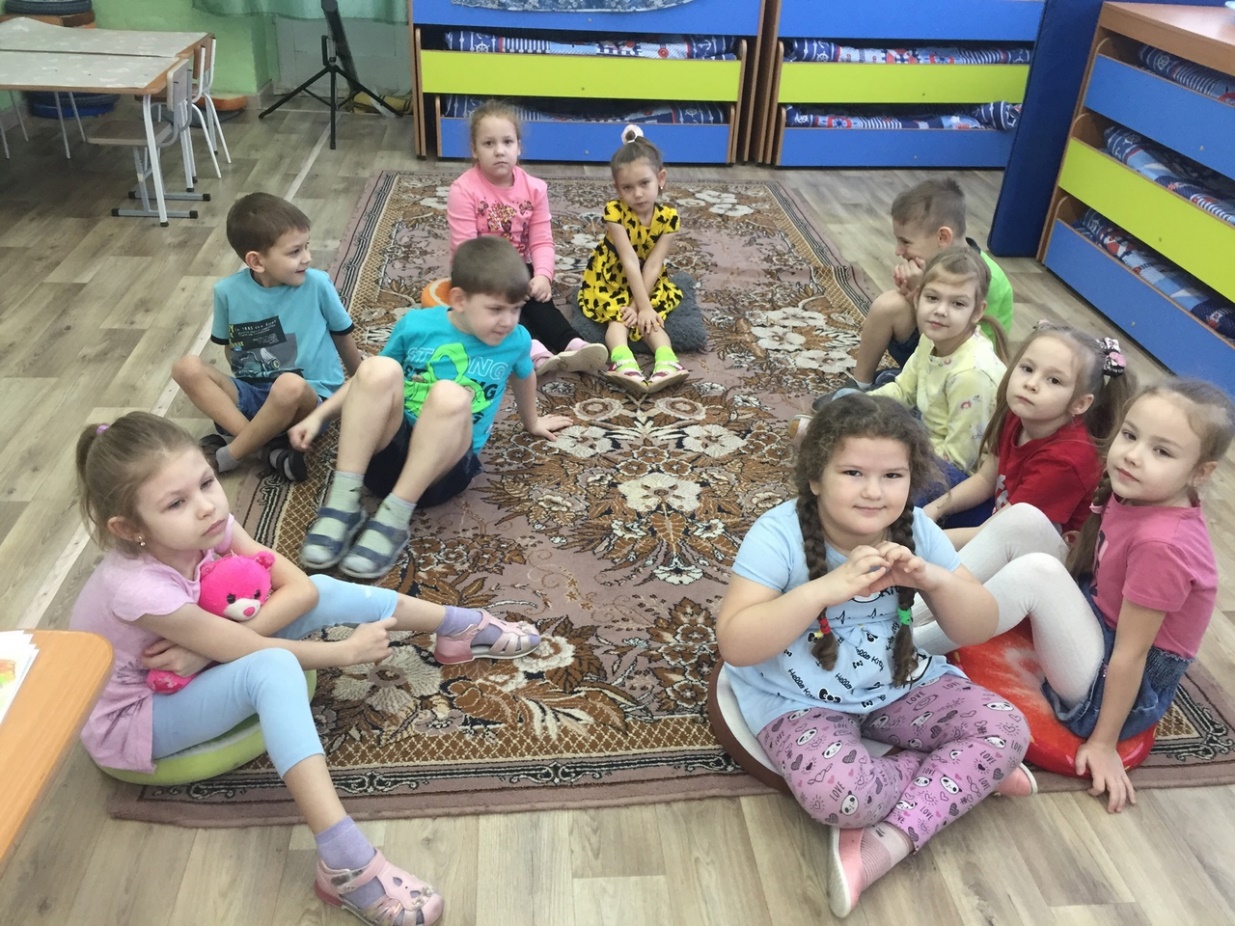 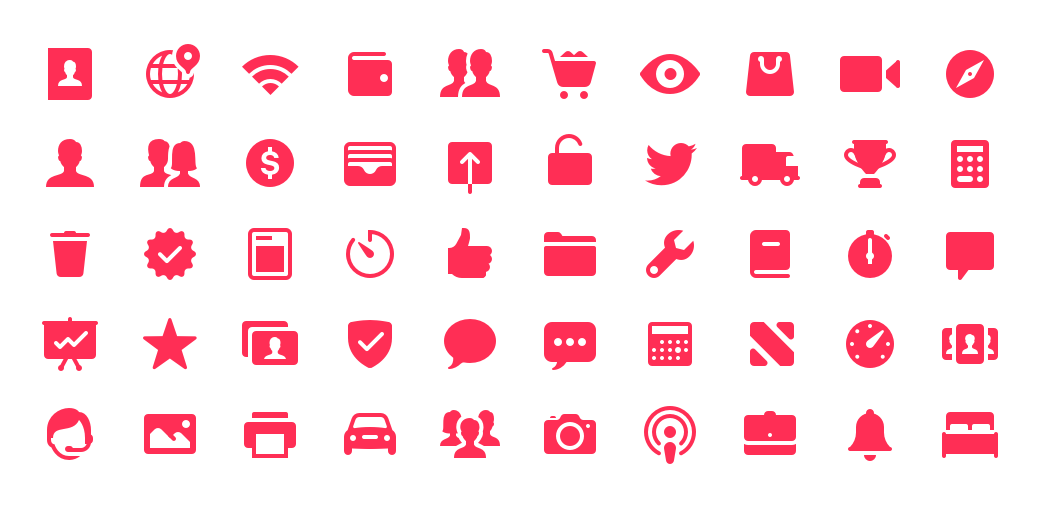 Утренний сбор детей по определению темы проекта и планирование детской деятельности. Запуск проекта
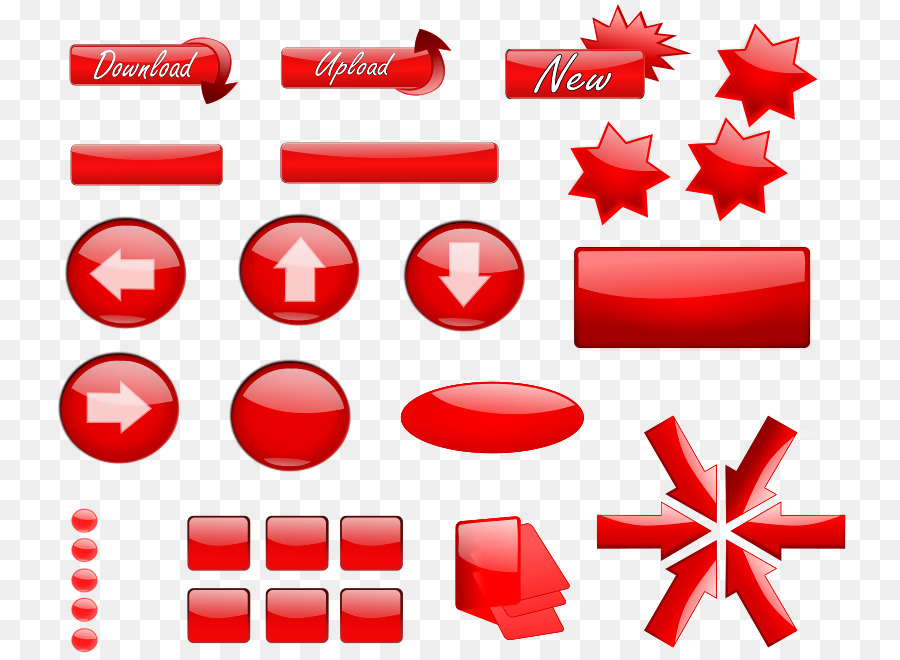 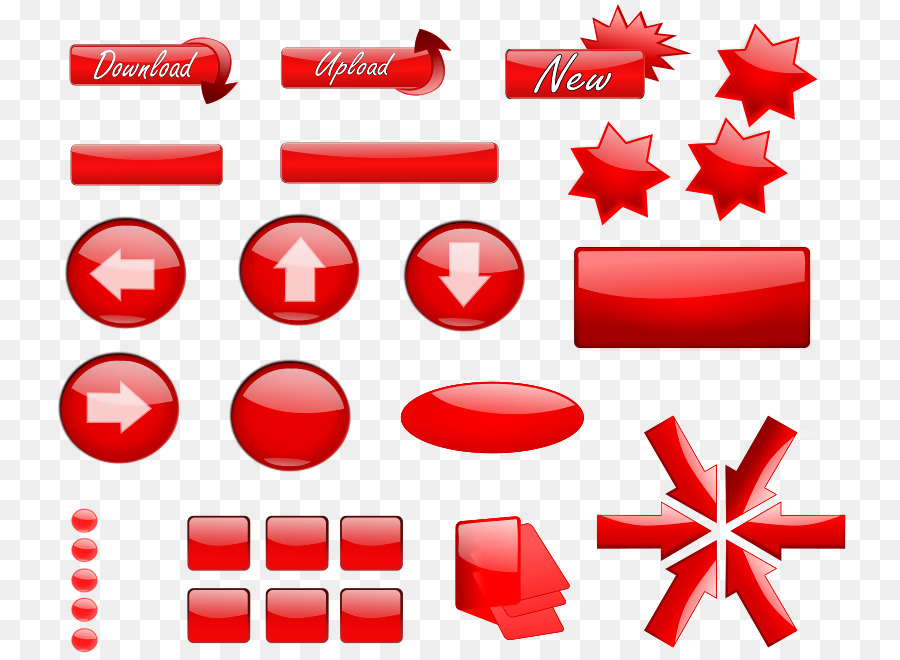 Основной этап проекта
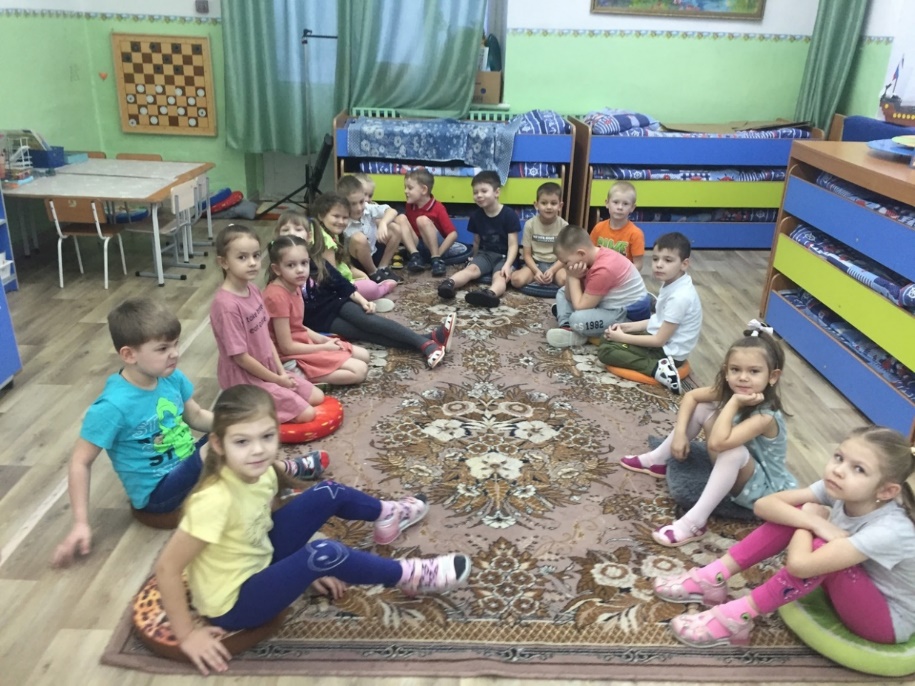 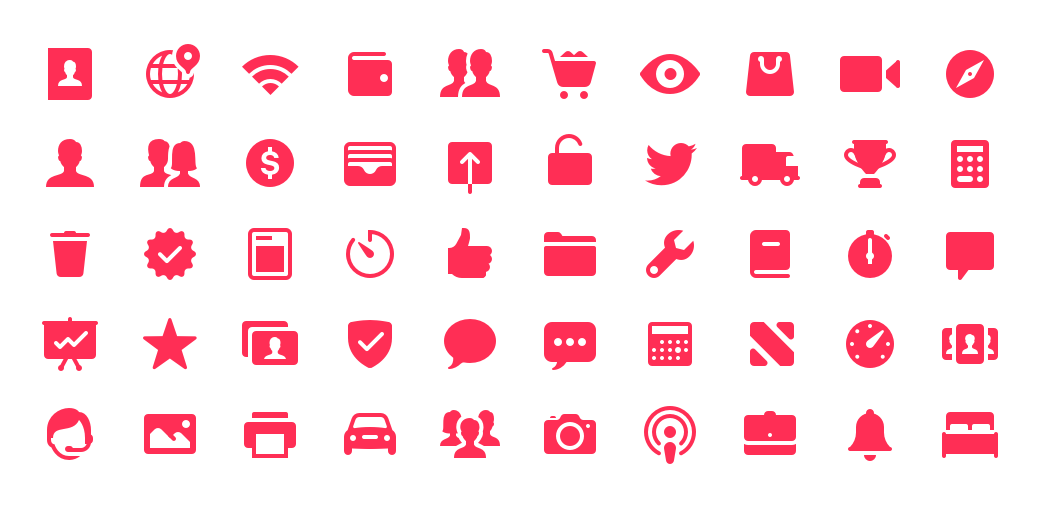 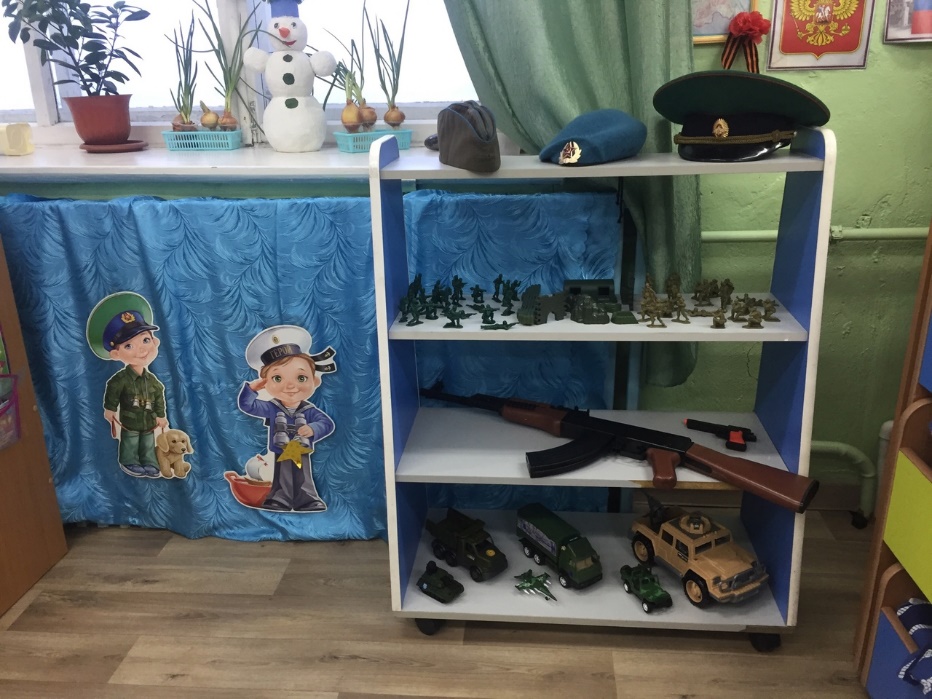 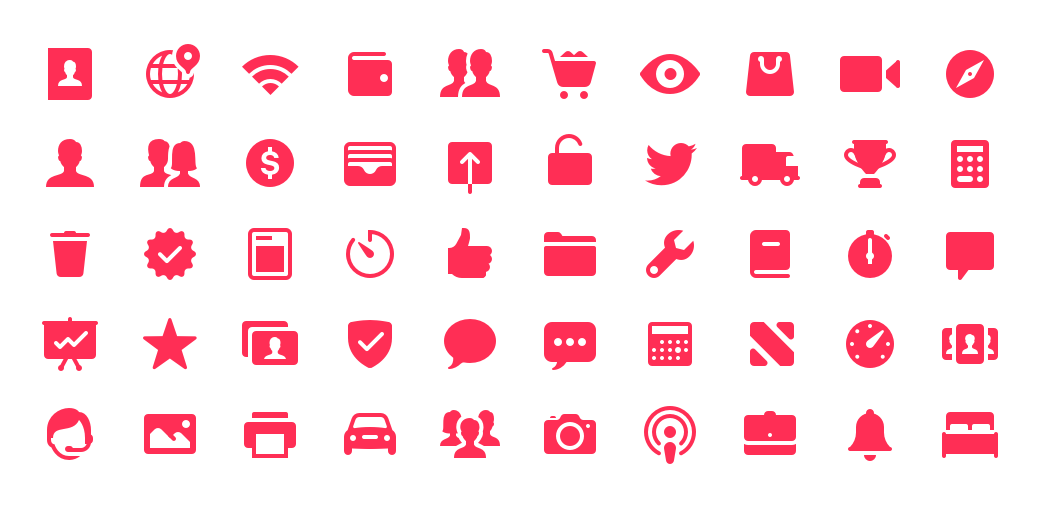 Организовать и создать музейную выставку с экспонатами, принадлежащим празднику 23 февраля
Ребята нарисовали рисунки солдат и вырезали их
Беседа на тему 
«Зачем празднуют праздник 23 февраля и его история»
Принесли экспонаты для музея
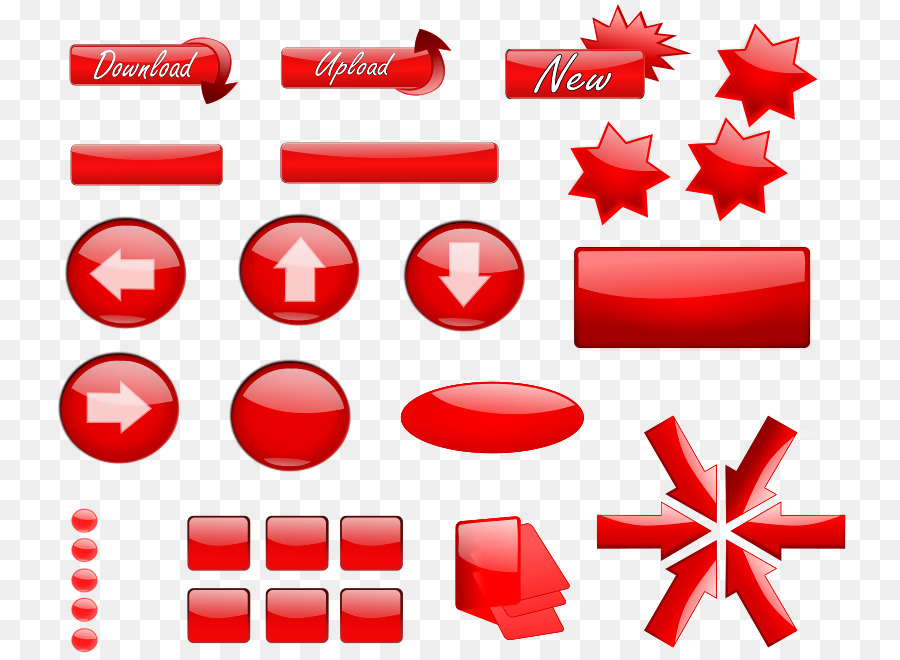 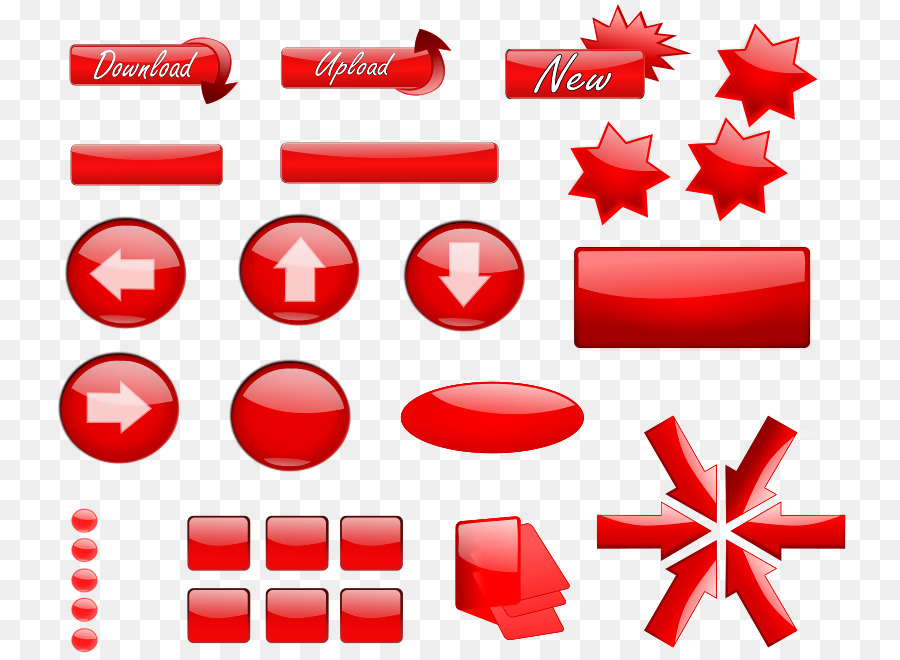 Основной этап проекта
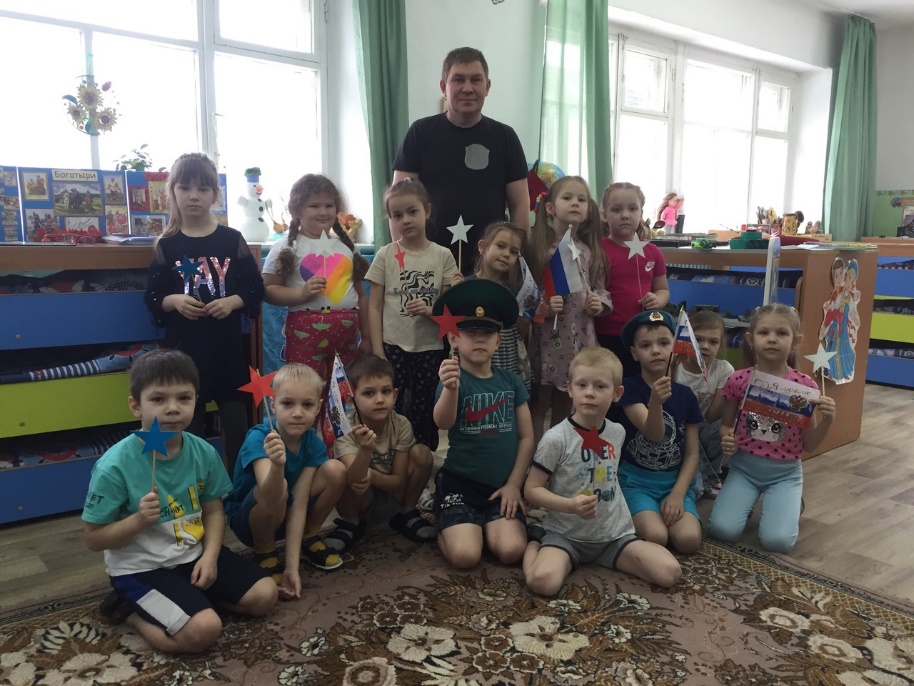 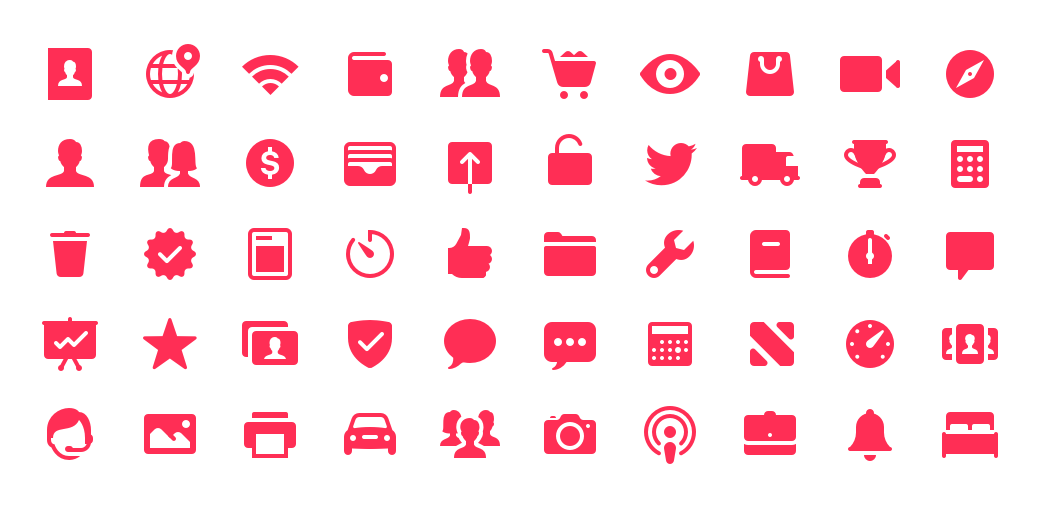 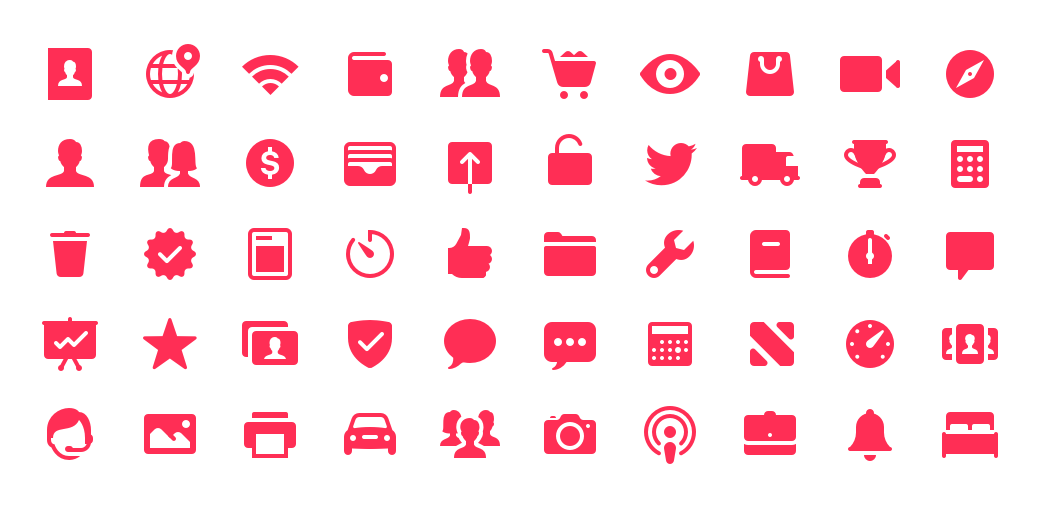 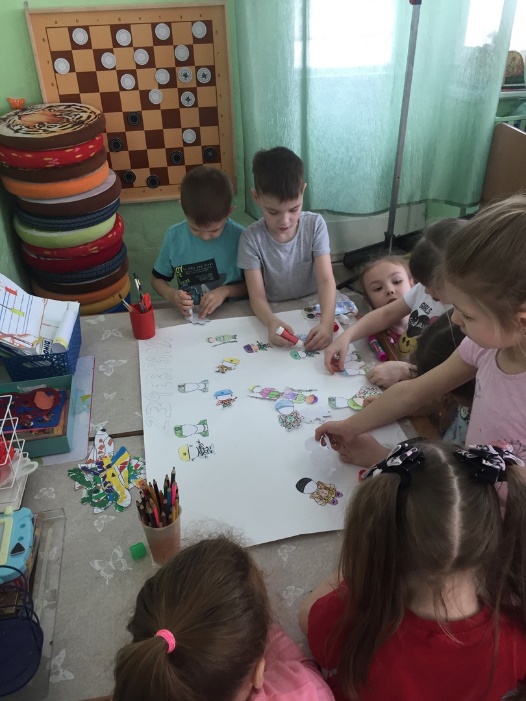 Помочь создать плакат на тему «23 февраля-день защитника Отечества»
Сделают оформление плаката «23 февраля-день защитника Отечества»
Папа Ильи представит и расскажет о музее и экспонатах, присутствующих в нём
Сделали аппликации военной, авиационной техники и наклеили на плакат
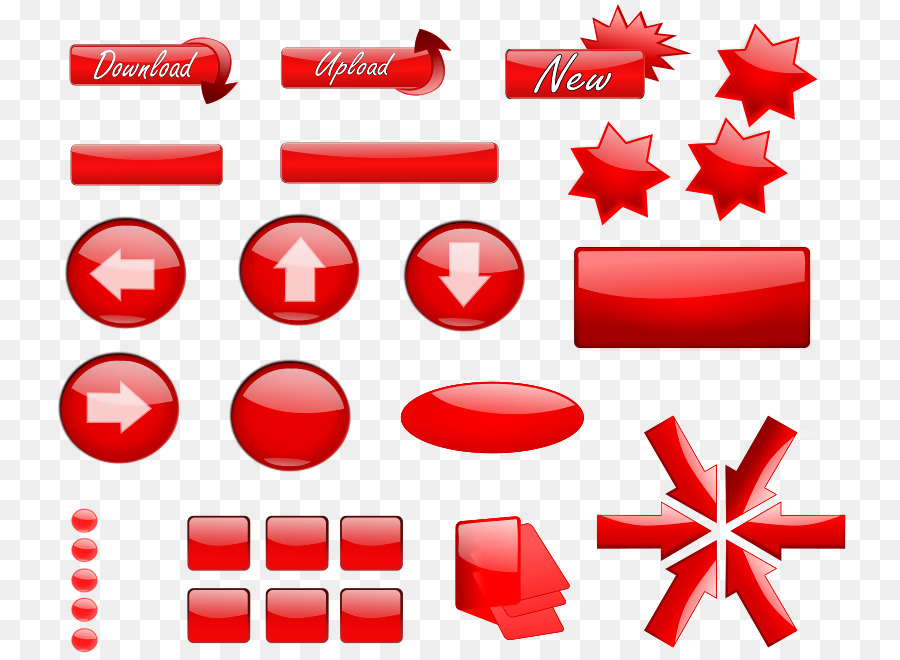 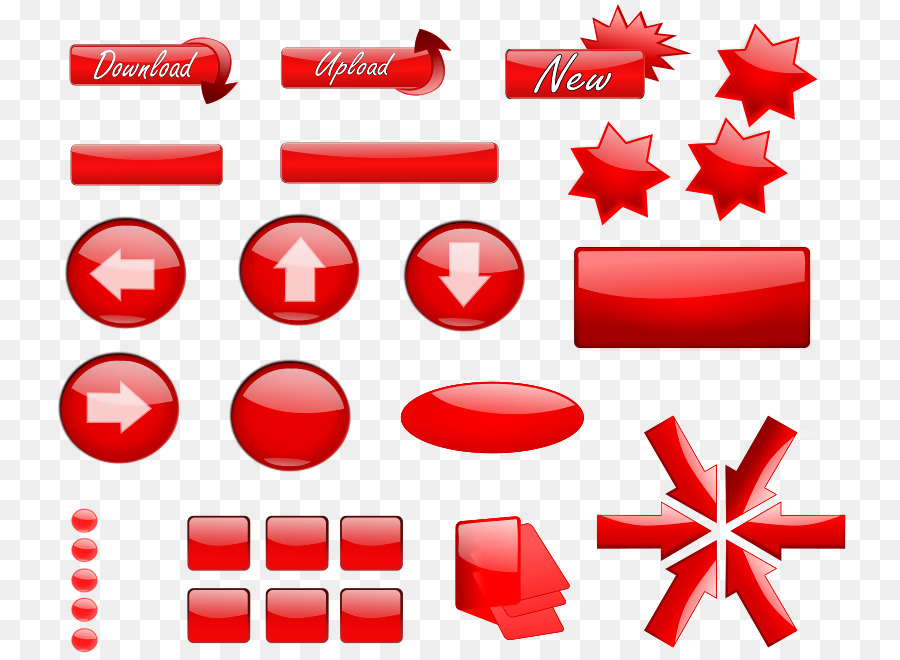 Заключительный этап проекта
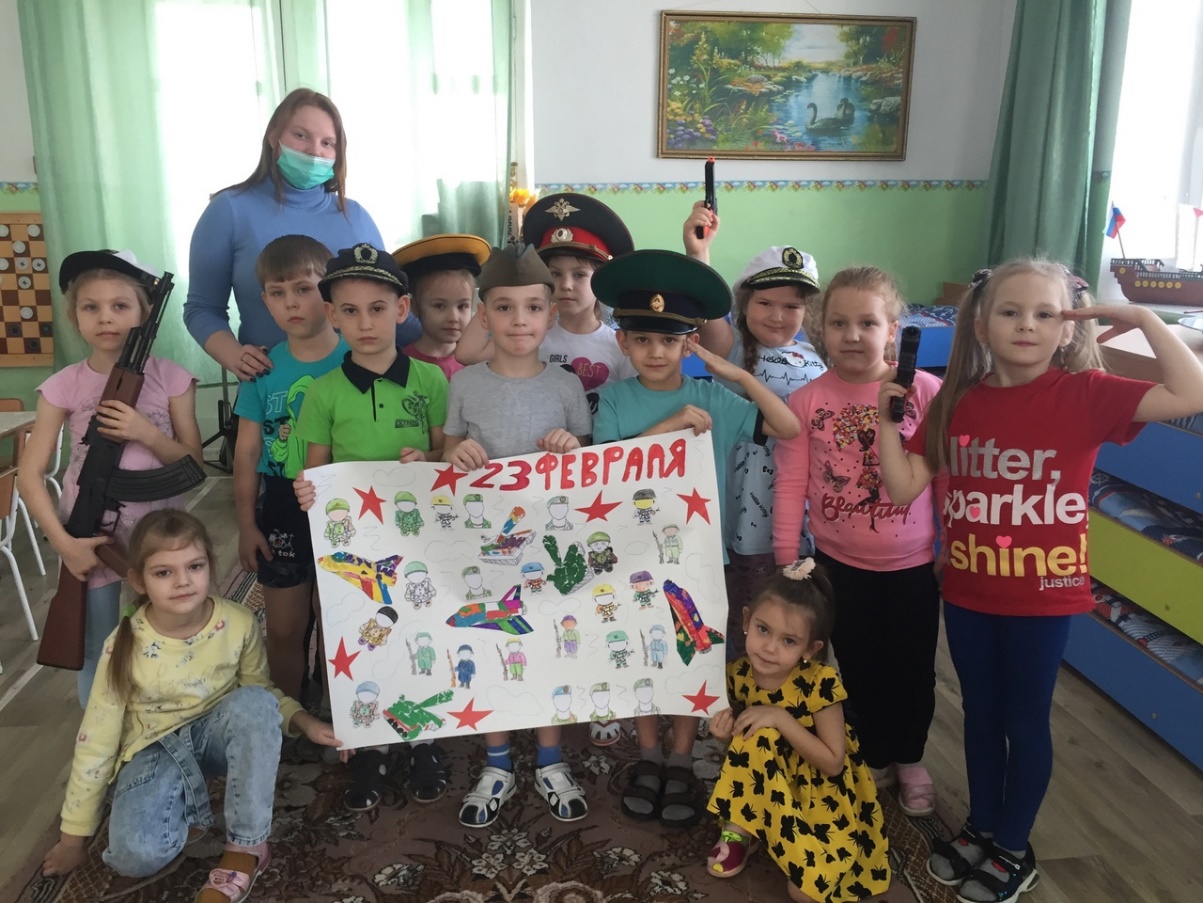 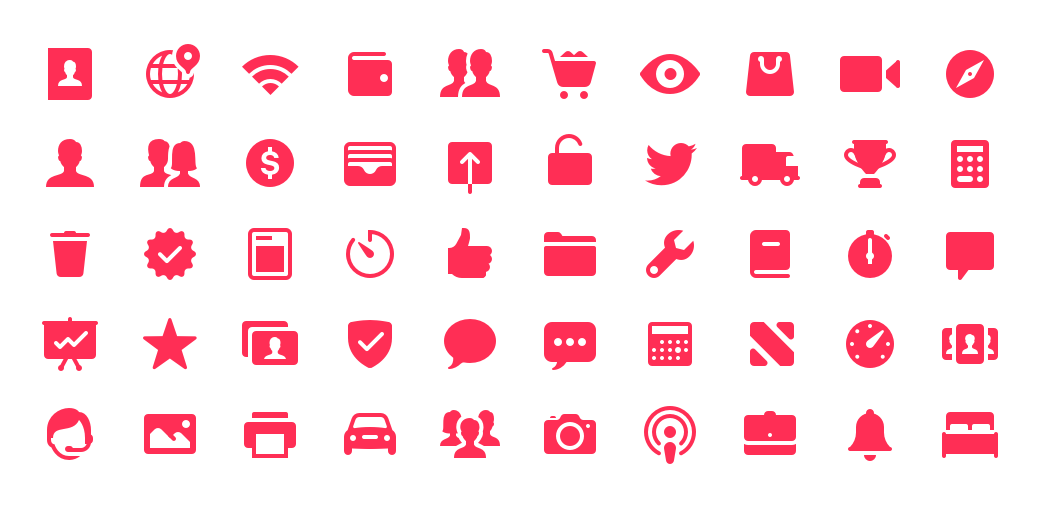 Дети принимают участие в проекте, рассказывают другим группам ДОУ о том, для чего празднуют праздник 23 февраля
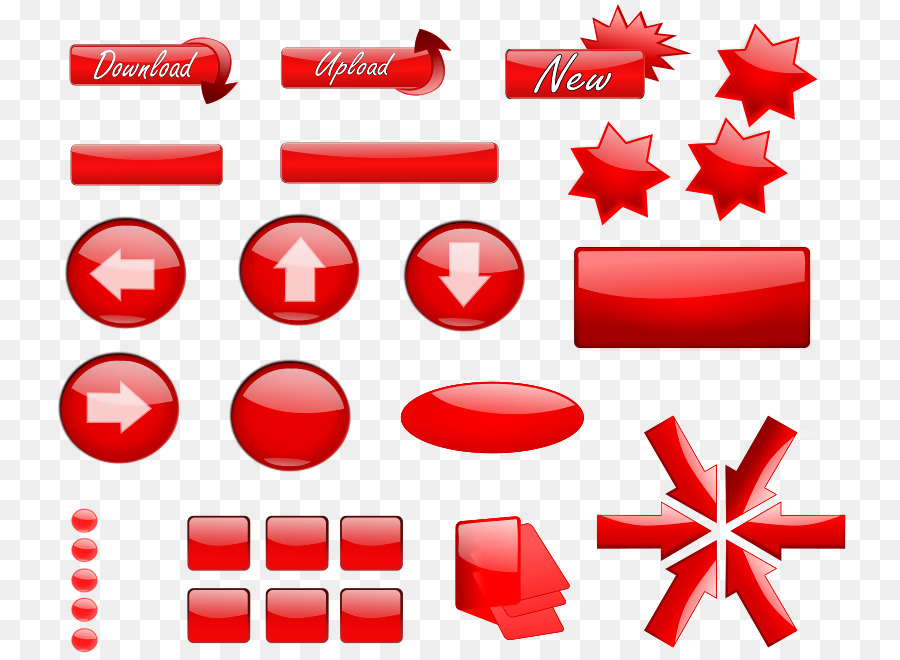 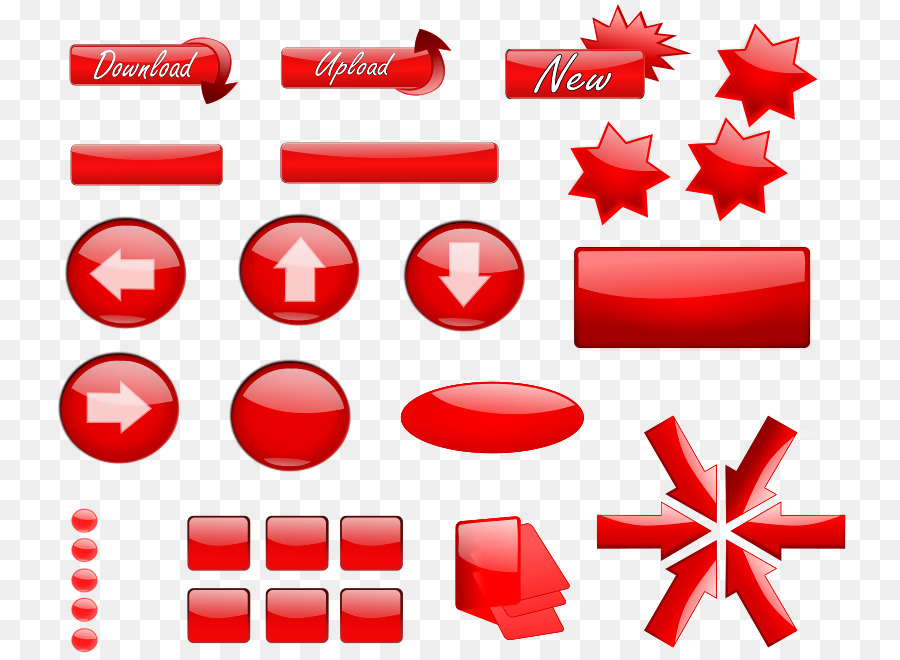 Результаты деятельности детей
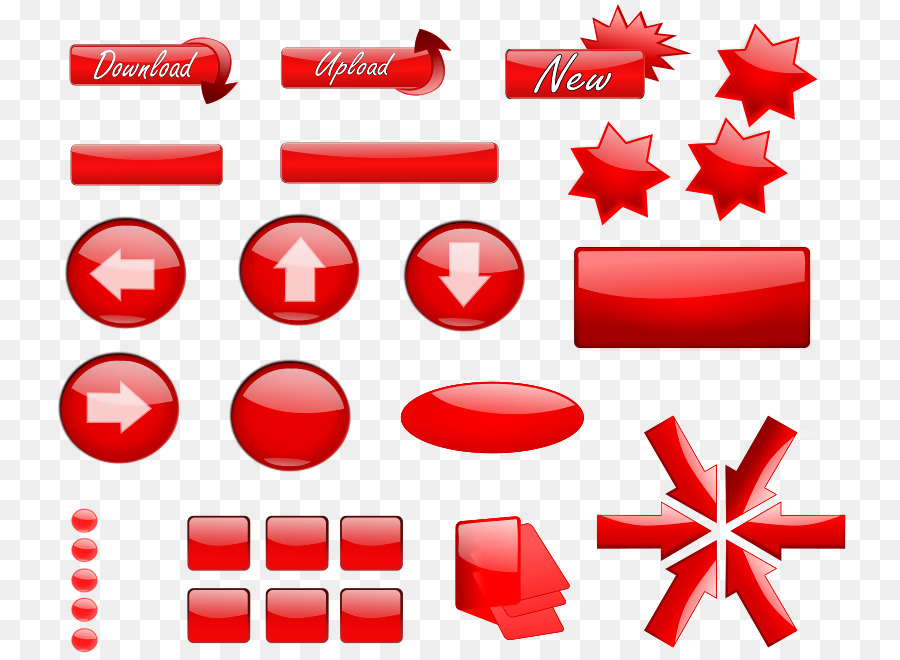 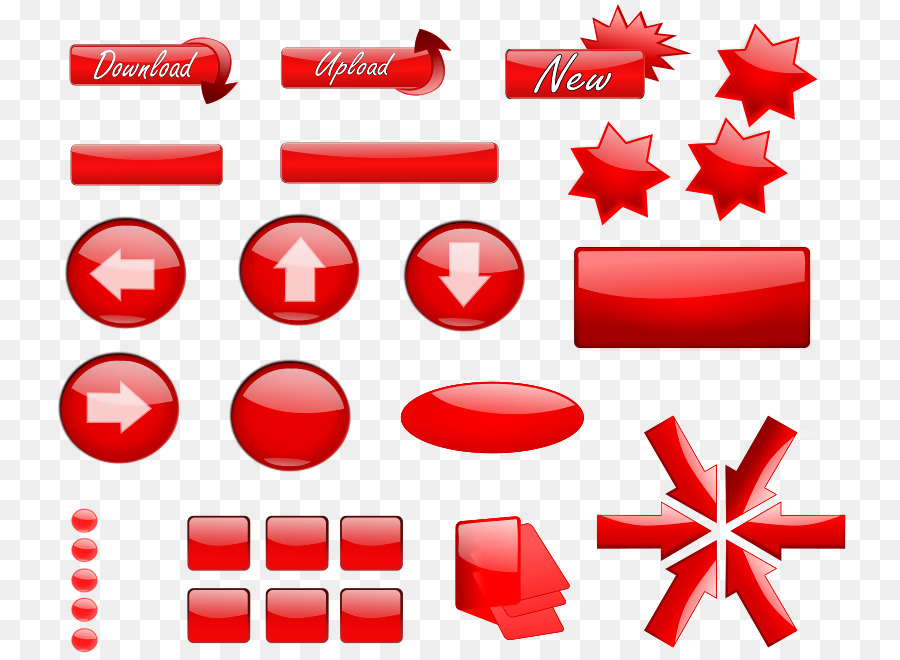 Результаты деятельности родителей
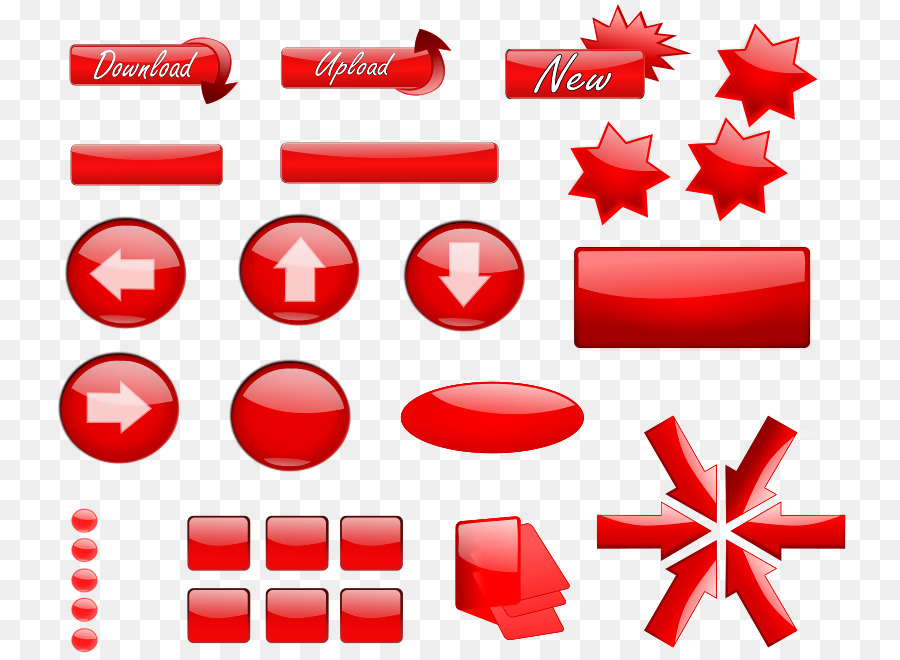 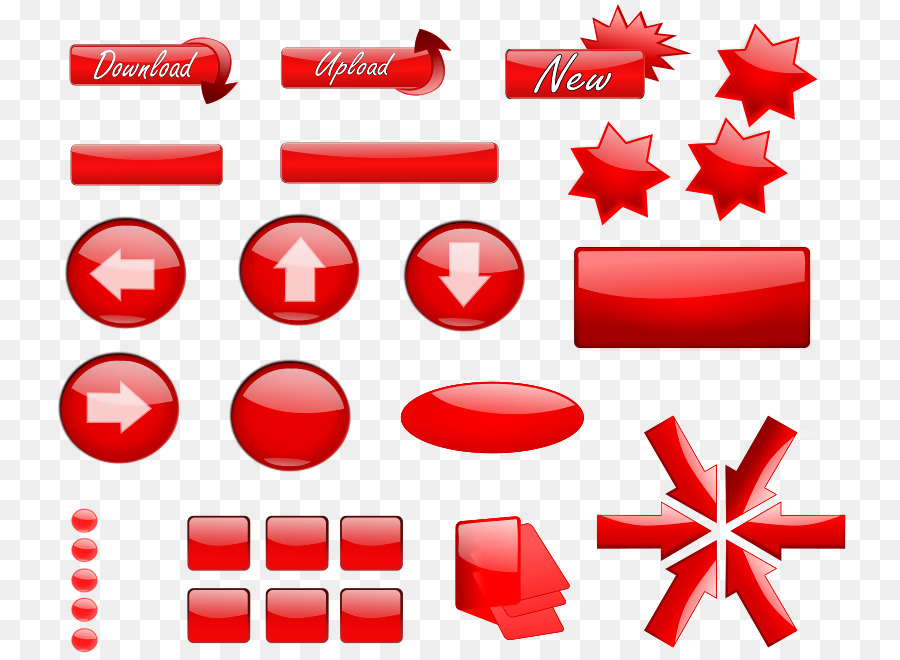 Продукт проекта
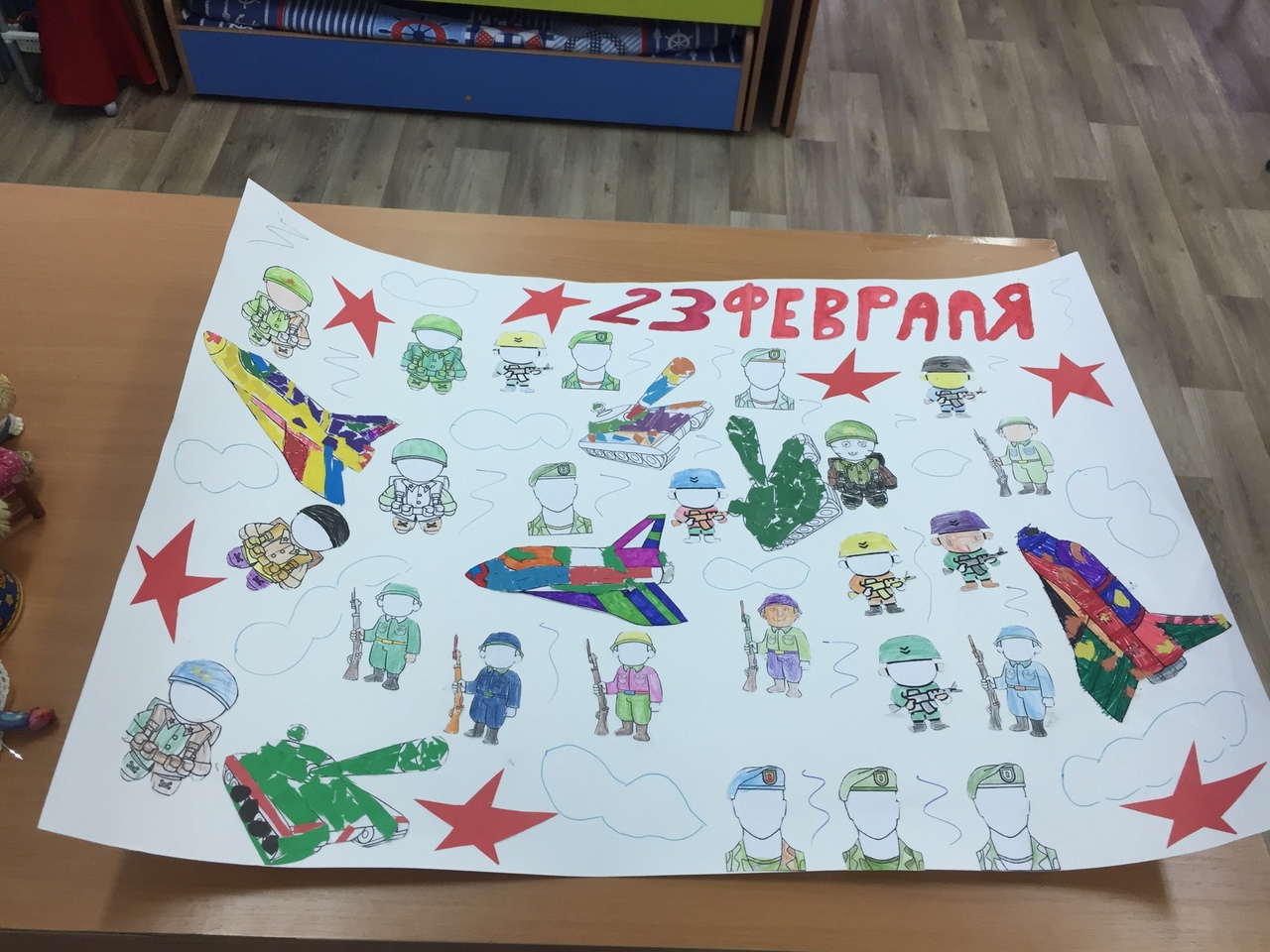 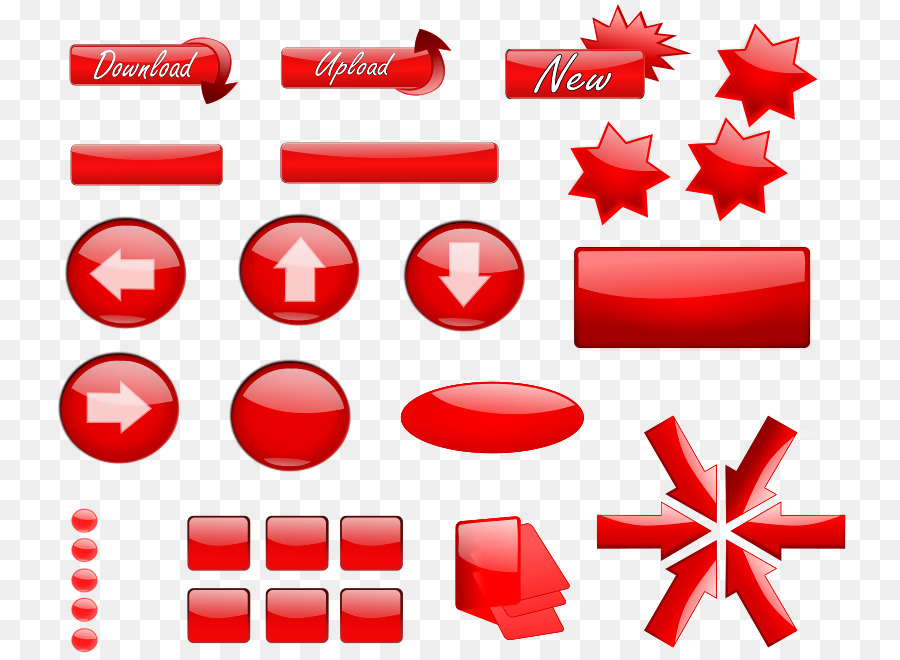 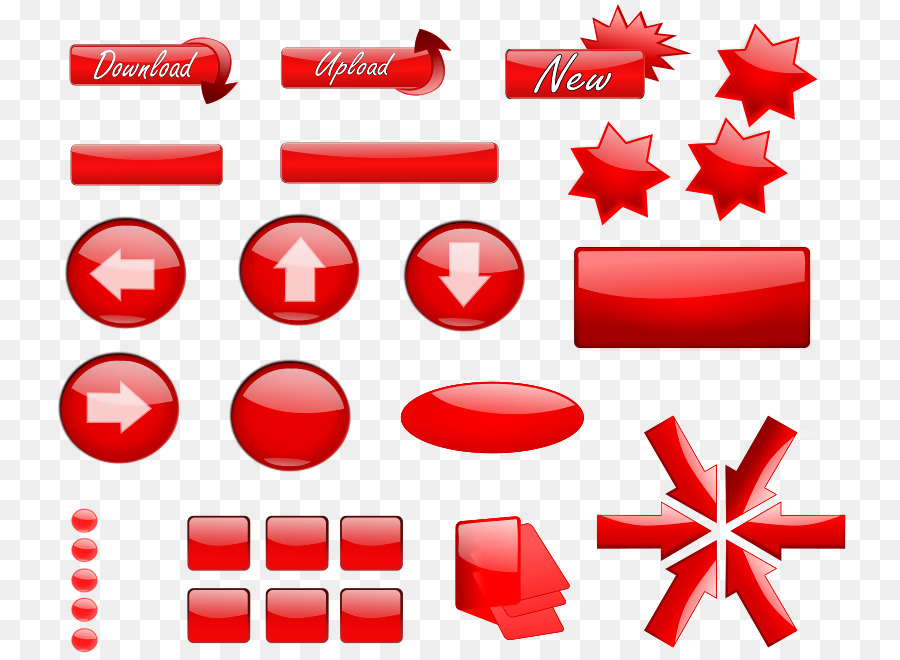 Эффективность участников проекта
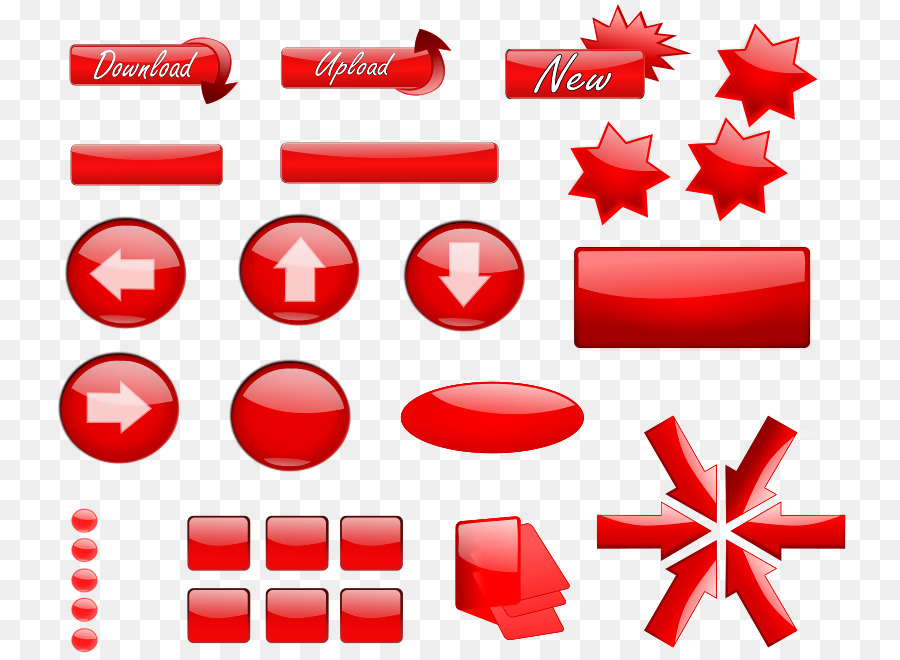 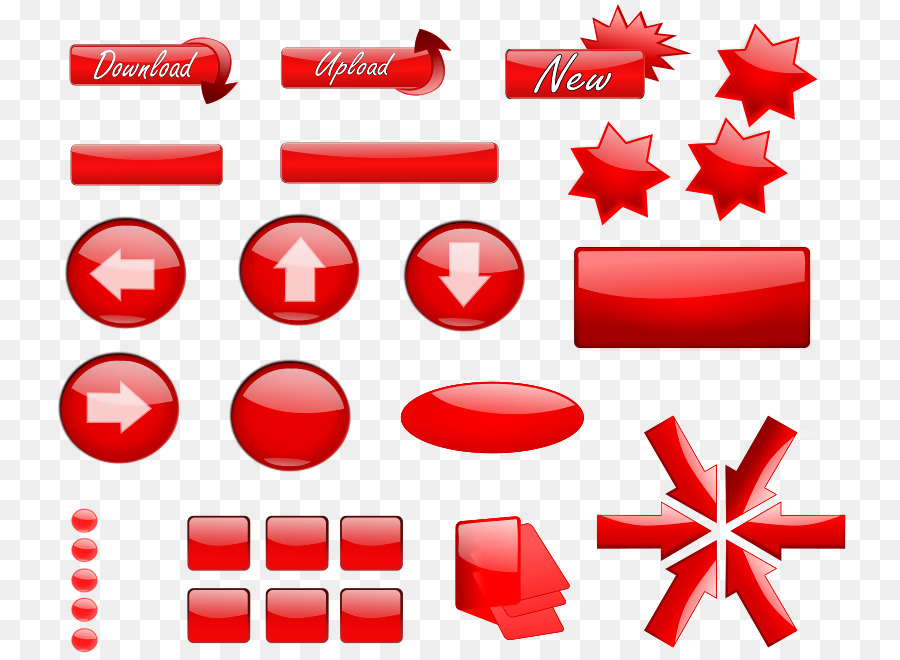 Благодарность родителям
Дорогие родители!Спасибо вам за то, что вместе с детьми участвовали в нашем проекте Вместе мы помогаем нашим детям познавать этот мир!
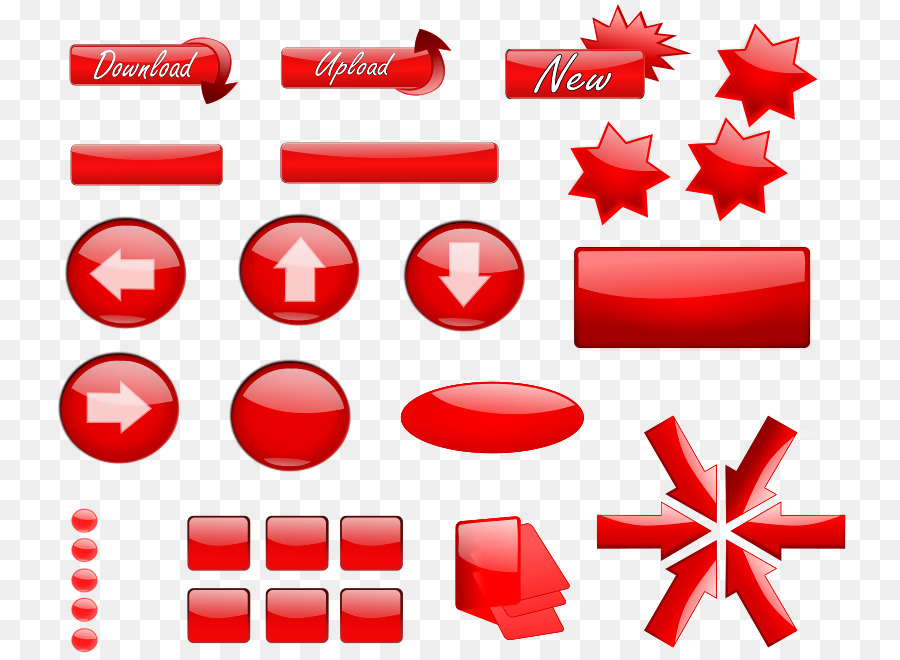 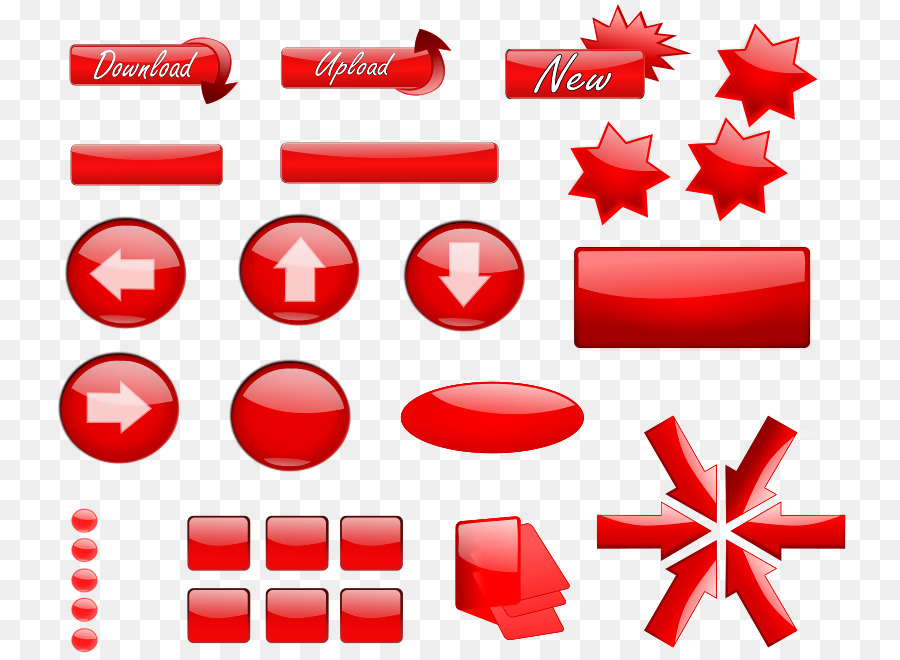